THE SUN RISING
JOHN DONNE (1572-1631)
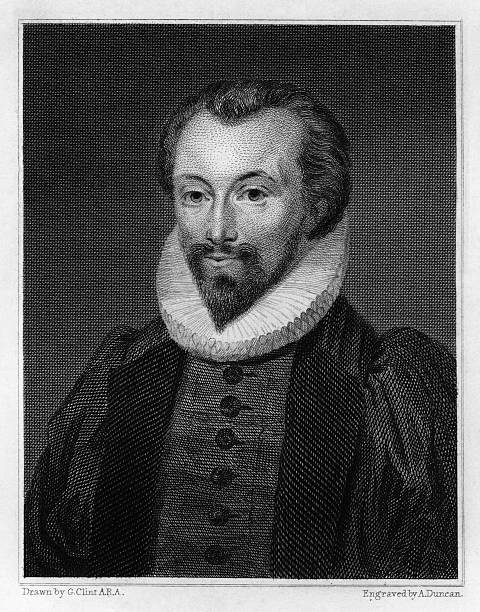 Mr. J.B.Khot
MA, SET
Kisan Veer Mahavidyalaya, Wai
Dist: Satara
Introduction to the Poet
An English poet, scholar, soldier and secretary.
He is considered the pre-eminent representative of the metaphysical poets. 
His poetical works include sonnets, love poems, religious poems, Latin translations, epigrams, elegies, songs, and satires. 
Famous for his mastery of metaphysical conceits.
NOTABLE WORKS
“Holy Sonnets”
“Death, Be Not Proud”
“The Canonization”
“A Valediction: Forbidding Mourning”
“Batter My Heart”
“Biathanatos”
“Songs and Sonnets”
Introduction to the Poem
One of Donnes most charming and successful metaphysical love poems.
The poem personifies the sun.
A love poem set in the speaker's bedroom, where he and his lover lay in bed presumably after a night of passion.
The speaker orders the sun to warm his bed so that he and his lover can stay there all day instead of getting up to go to work.
"The Sun Rising," was published after his death in the 1633.
Stanza I
Busy old fool, unruly sun,Why dost thou thus,Through windows, and through curtains call on us?Must to thy motions lovers' seasons run?Saucy pedantic wretch, go chideLate school boys and sour prentices,Go tell court huntsmen that the king will ride,Call country ants to harvest offices,Love, all alike, no season knows nor clime,Nor hours, days, months, which are the rags of time.
STANZA  II
Thy beams, so reverend and strongWhy shouldst thou think?I could eclipse and cloud them with a wink,But that I would not lose her sight so long;If her eyes have not blinded thine,Look, and tomorrow late, tell me,Whether both th' Indias of spice and mineBe where thou leftst them, or lie here with me.Ask for those kings whom thou saw'st yesterday,And thou shalt hear, All here in one bed lay.
STANZA III
She's all states, and all princes, I,Nothing else is.Princes do but play us; compared to this,All honor's mimic, all wealth alchemy.Thou, sun, art half as happy as we,In that the world's contracted thus.Thine age asks ease, and since thy duties beTo warm the world, that's done in warming us.Shine here to us, and thou art everywhere;This bed thy center is, these walls, thy sphere.
THANK
               YOU